ЖИВОТ ЈЕВРЕЈА У ЕГИПТУ
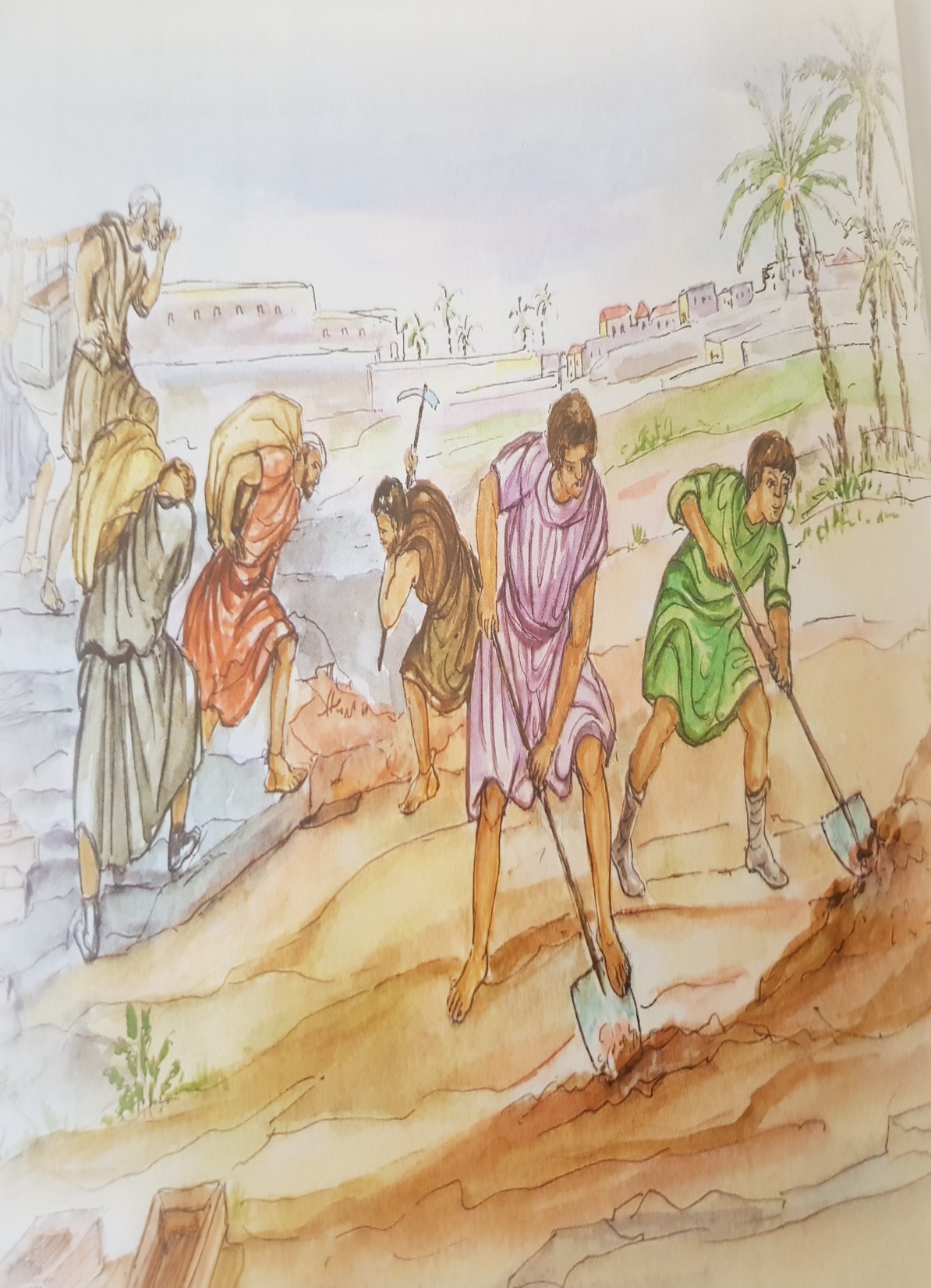 - Египћани су почели да муче Јевреје тешким пословима.- Сваки пут су им повећавали послове, а воду и храну су смањивали.- Египатске бабице су чиниле велика зла јеврејској новорођеној дјеци.
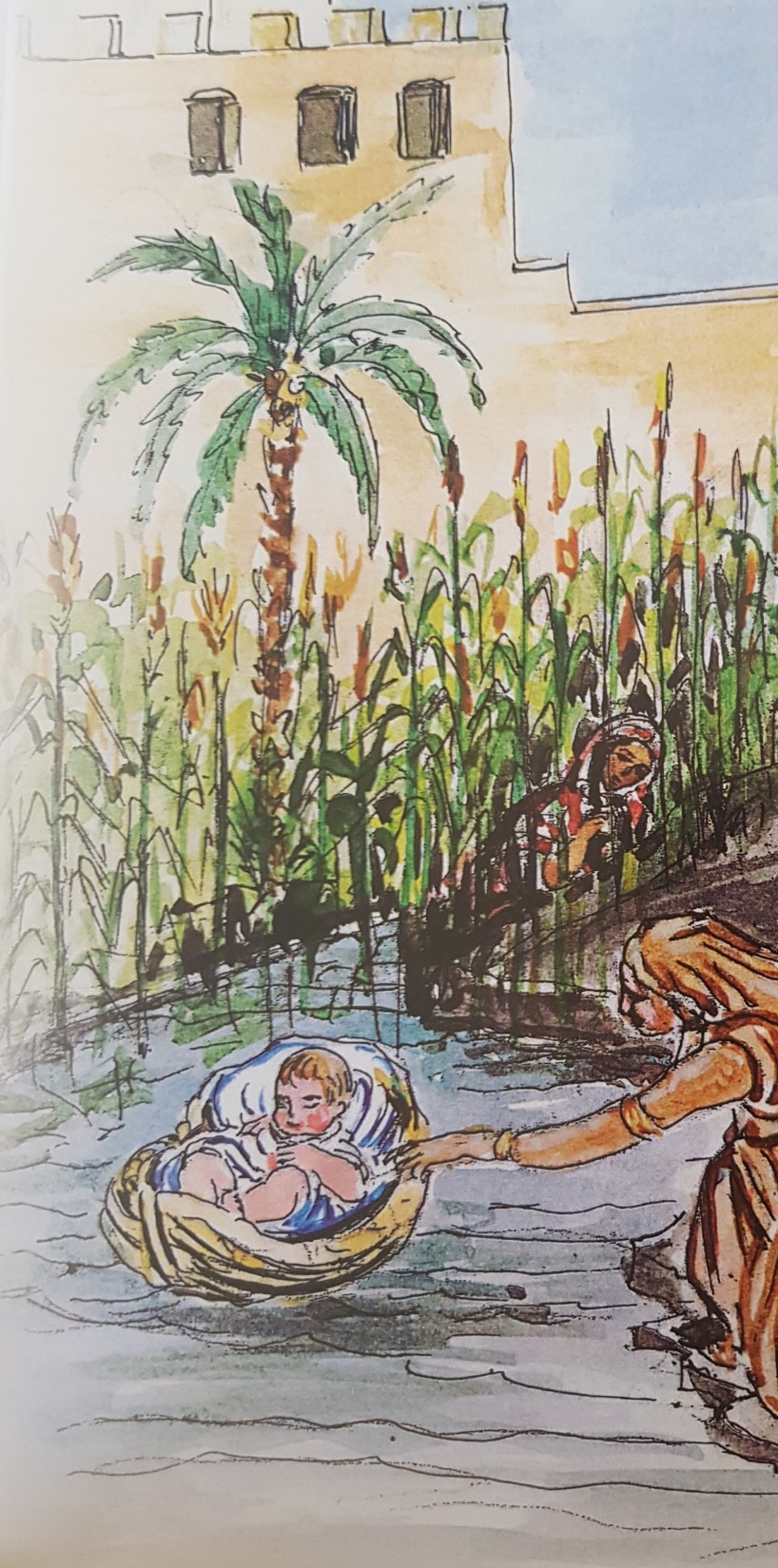 - Фараон је наредио да се мушка прворођена дјеца бацају у ријеку Нил. - Због мржње Египћана према Јеврејима  десиће се да ће изгубити Јевреје који су били бесплатна радна снага.- Свако ко мрзи другога, њему се зло враћа.
ПИТАЊА:

1.Да ли су Јевреји мучени тешким пословима?
				да							 не
2.Да ли су бабице биле Египћанке или Јеврејке?
			  Јеврејке				   Египћанке
3.Да ли су египатске бабице чиниле велика зла?
				да							 не

ЗАДАТАК:
Илустрацију на страни 49 обој одговарајућим бојама!